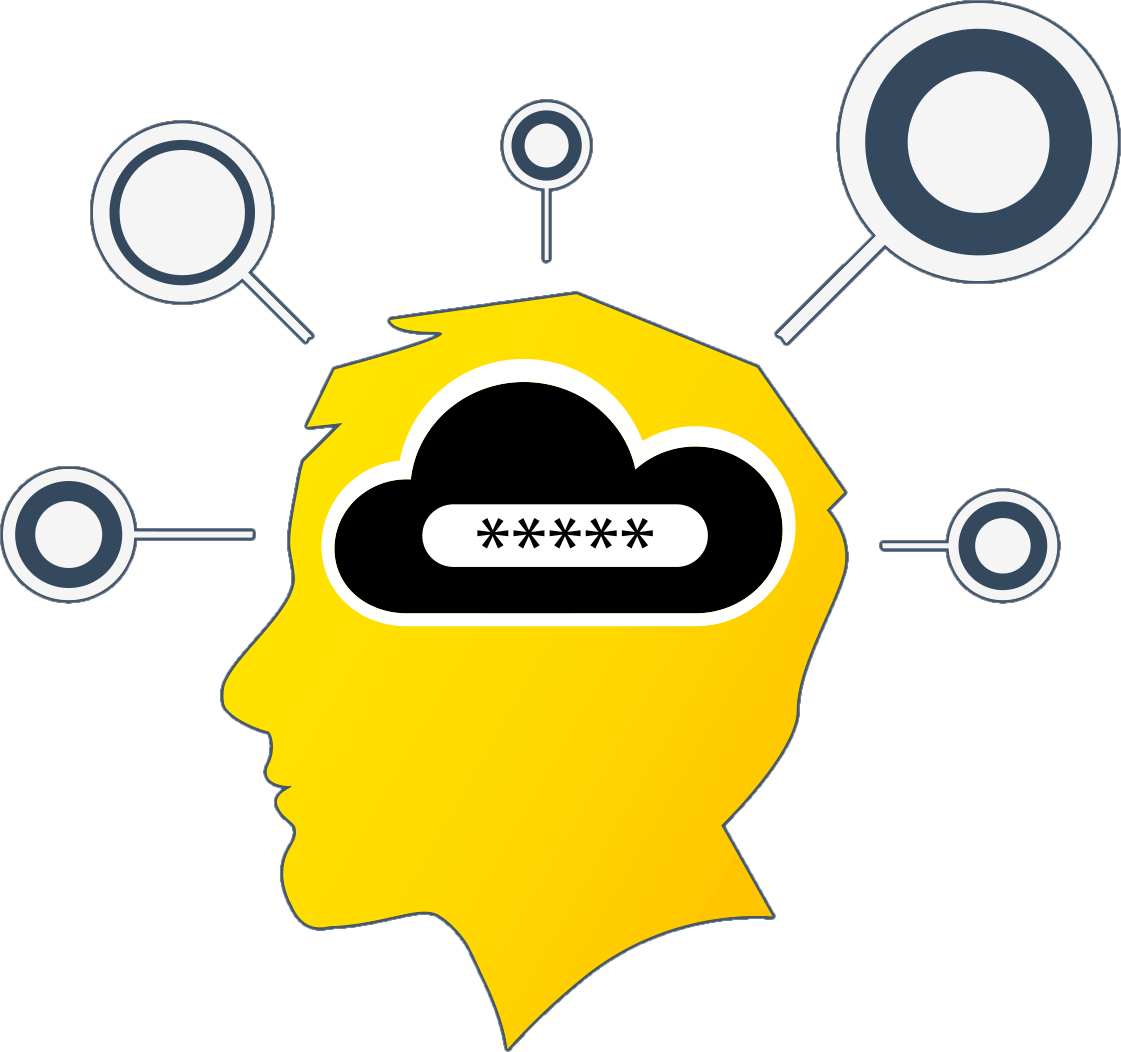 TEMPO DE RECORDAR
O QUE É O PGM?
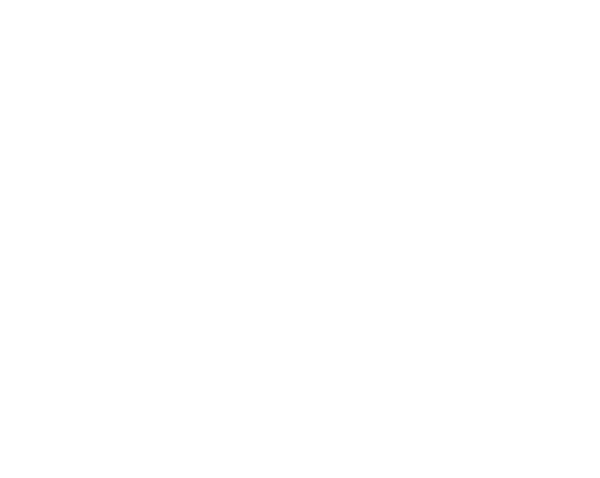 Um pequeno grupo de pessoas que se reúne regularmente para glorificar a Deus por meio do fortalecimento de relacionamentos discipuladores e da multiplicação de discípulos.
O PEQUENO GRUPO
Glorificar a Deus através da 
Evangelização Discipuladora
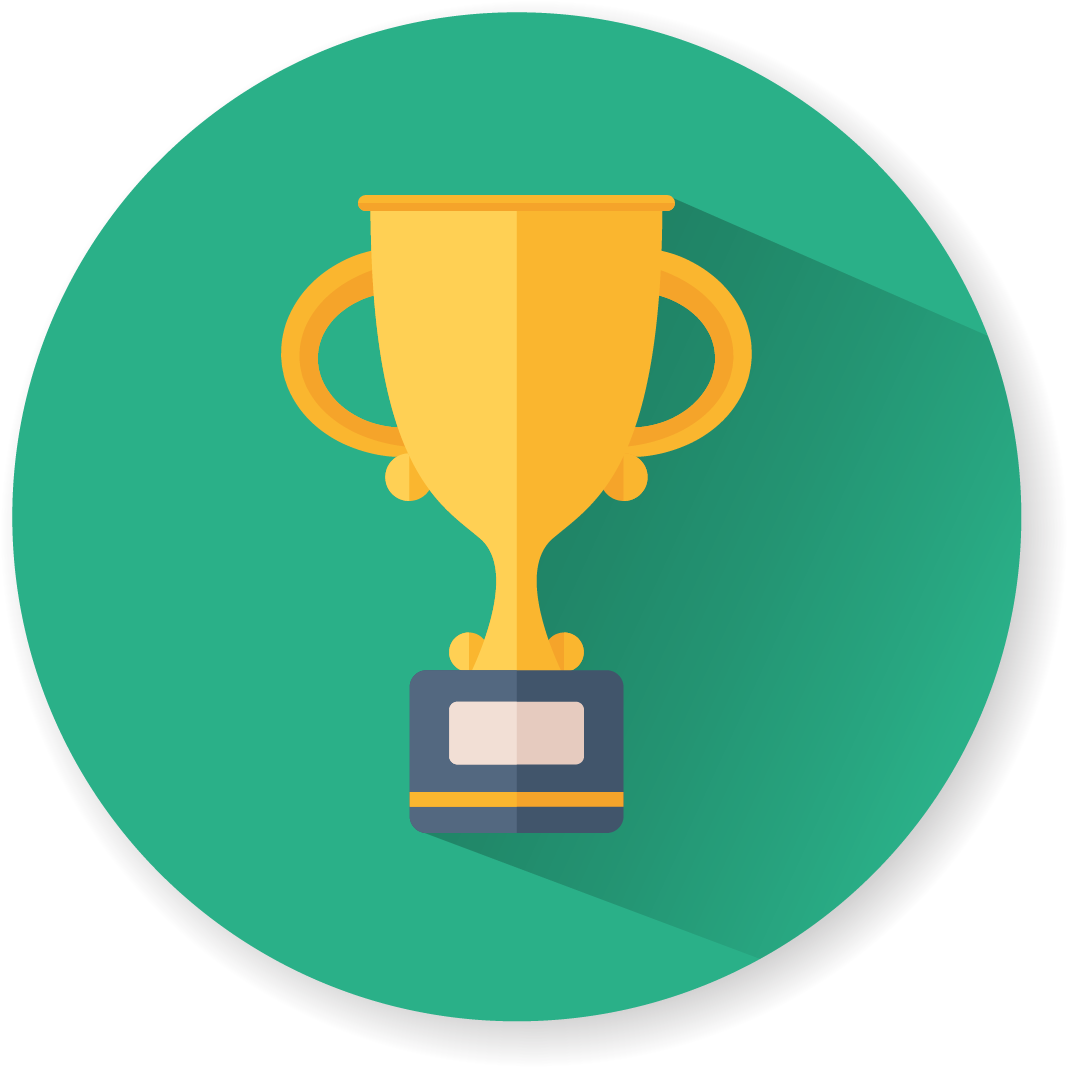 MULTIPLICANDO O PGM
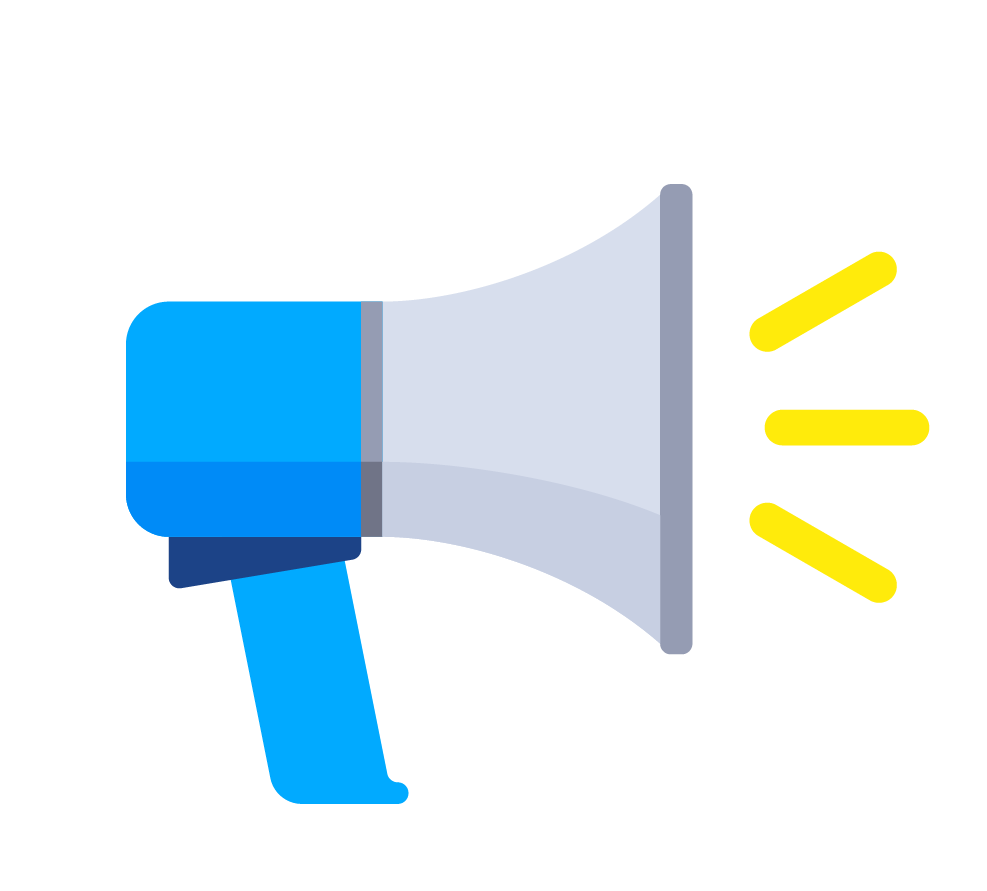 Todo PGM, quando saudável, nasce, cresce e se multiplica.
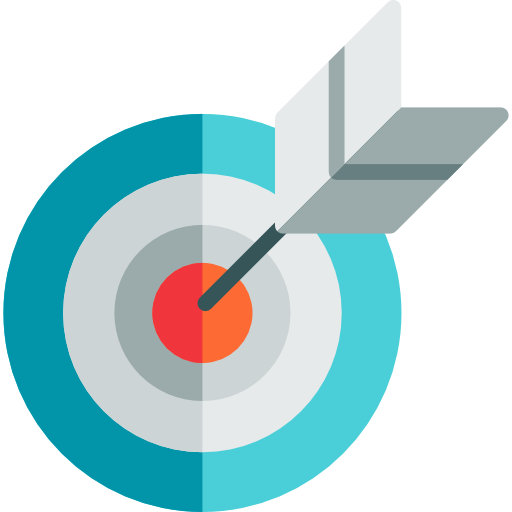 ETAPAS DO PGM
ETAPAS DO PGM
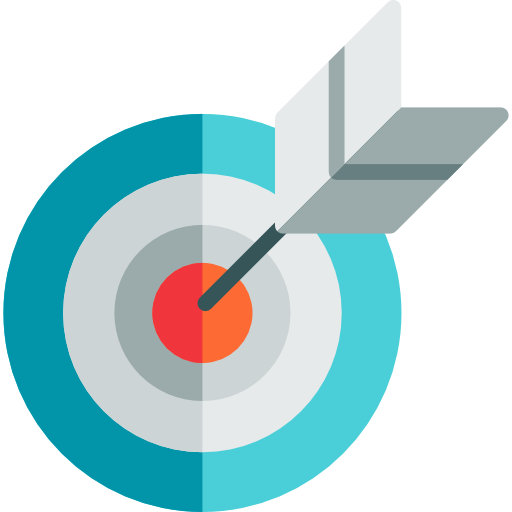 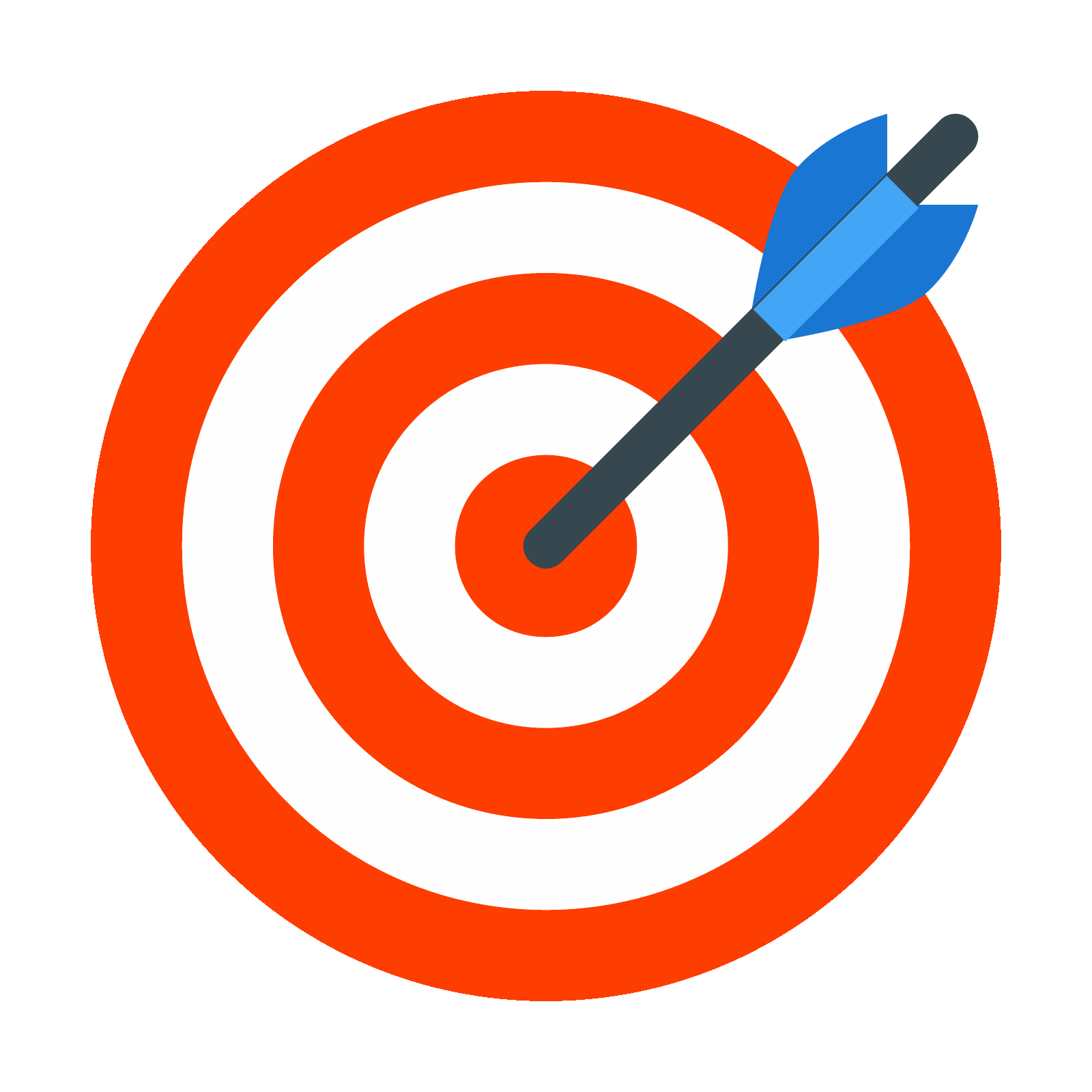 O PGM E A MULTIPLICAÇÃO
VALORES
Multiplicar o PGM significa que mais pessoas cheguem ao grupo.

Multiplicar significa ter alcançado mais vidas.

Multiplicar significa ter uma reunião mais objetiva.
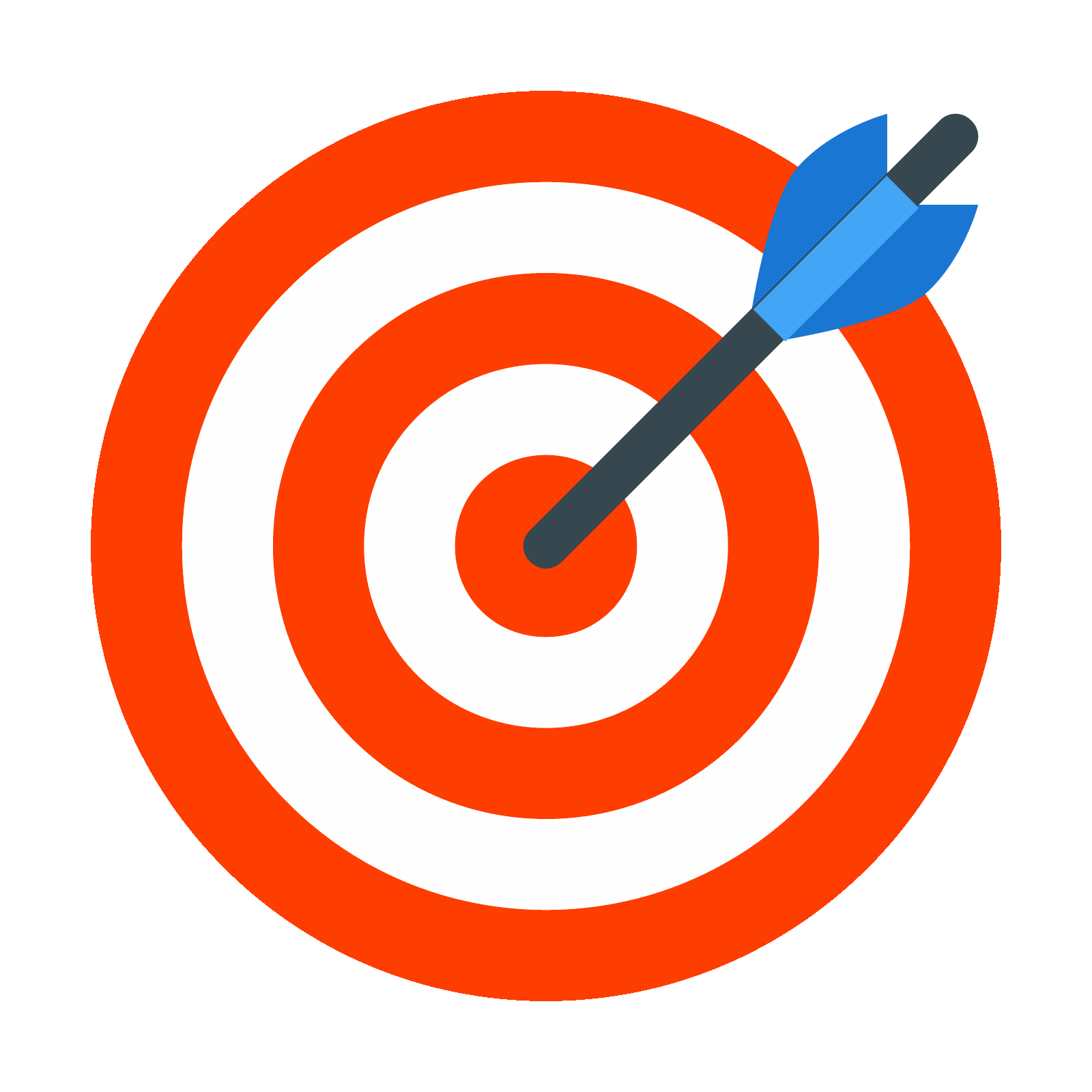 VALORES
Multiplicar significa ter cumprido o propósito do PGM, de glorificar a Deus, cuidar de pessoas que ali chegaram e alcançar vidas.

Multiplicar é dar uma prova de amor a Deus, assumindo que, melhor do que ficar se reunindo com o mesmo grupo, é deixar que ele cresça para abraçar novas famílias.
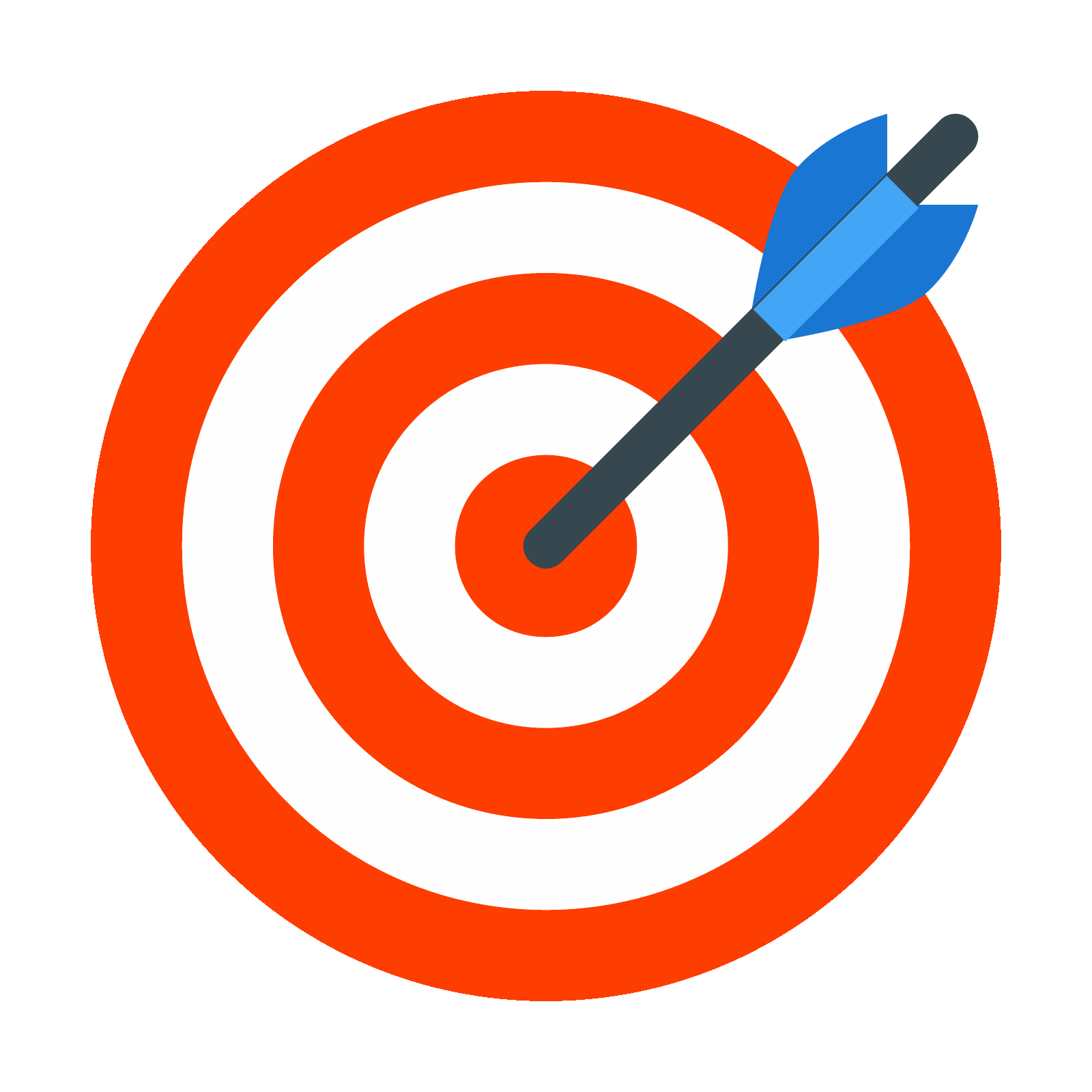 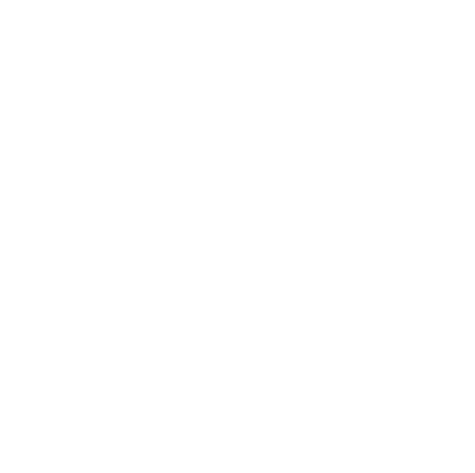 PASSOS PARA A MULTIPLICAÇÃO
PASSOS
Exponha a visão desde o princípio.
Desenvolva novos líderes.
Multiplique-se a si mesmo. 
Prepare seu grupo.
Marque a data. 
Multiplique.
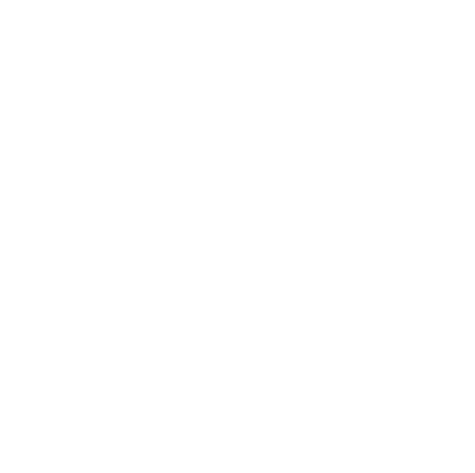 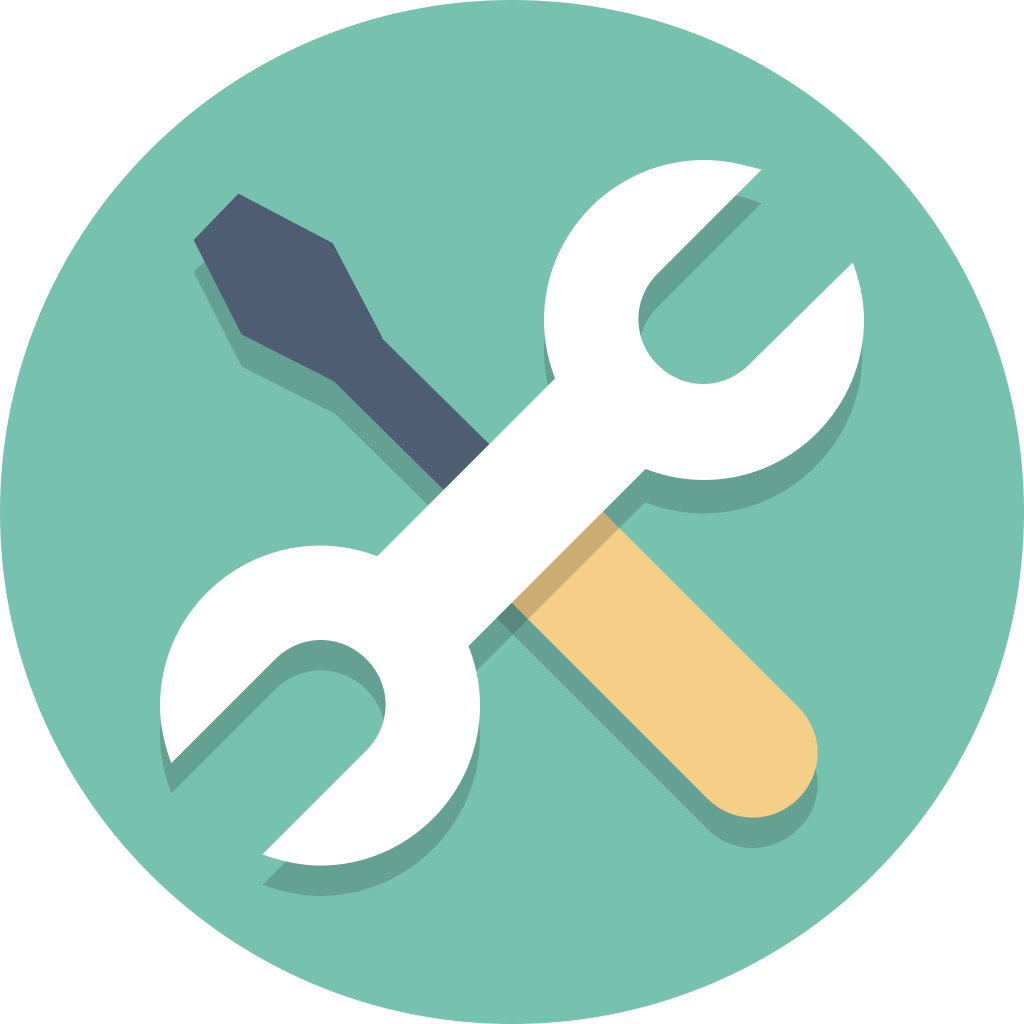 DINÂMICAS DE MULTIPLICAÇÃO
DINÂMICAS
Multiplique o encontro em dois PGMs na mesma casa.

Multiplique o encontro regular em uma casa pré-definida.

Promova conversas com o PGM. 

Estabeleça o crescimento pela fé.
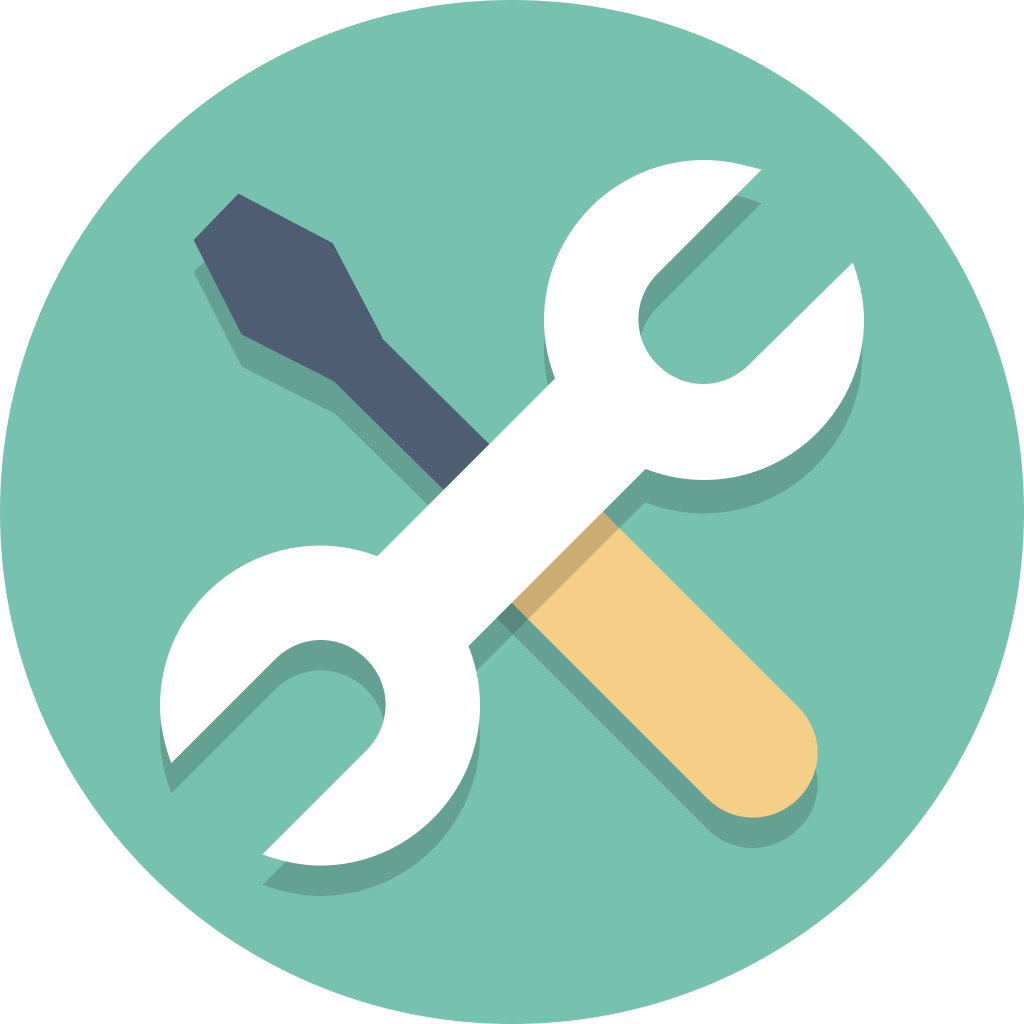 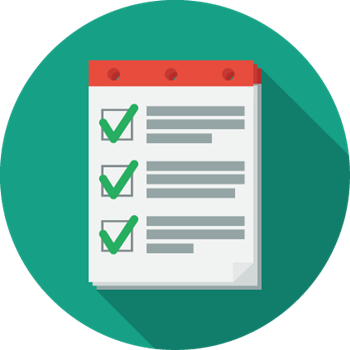 CRITÉRIOS PARA MULTIPLICAÇÃO
CRITÉRIOS
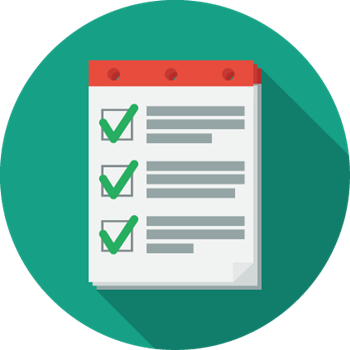 Geográfico
Afinidade
Dependência
Crianças
Paternidade espiritual
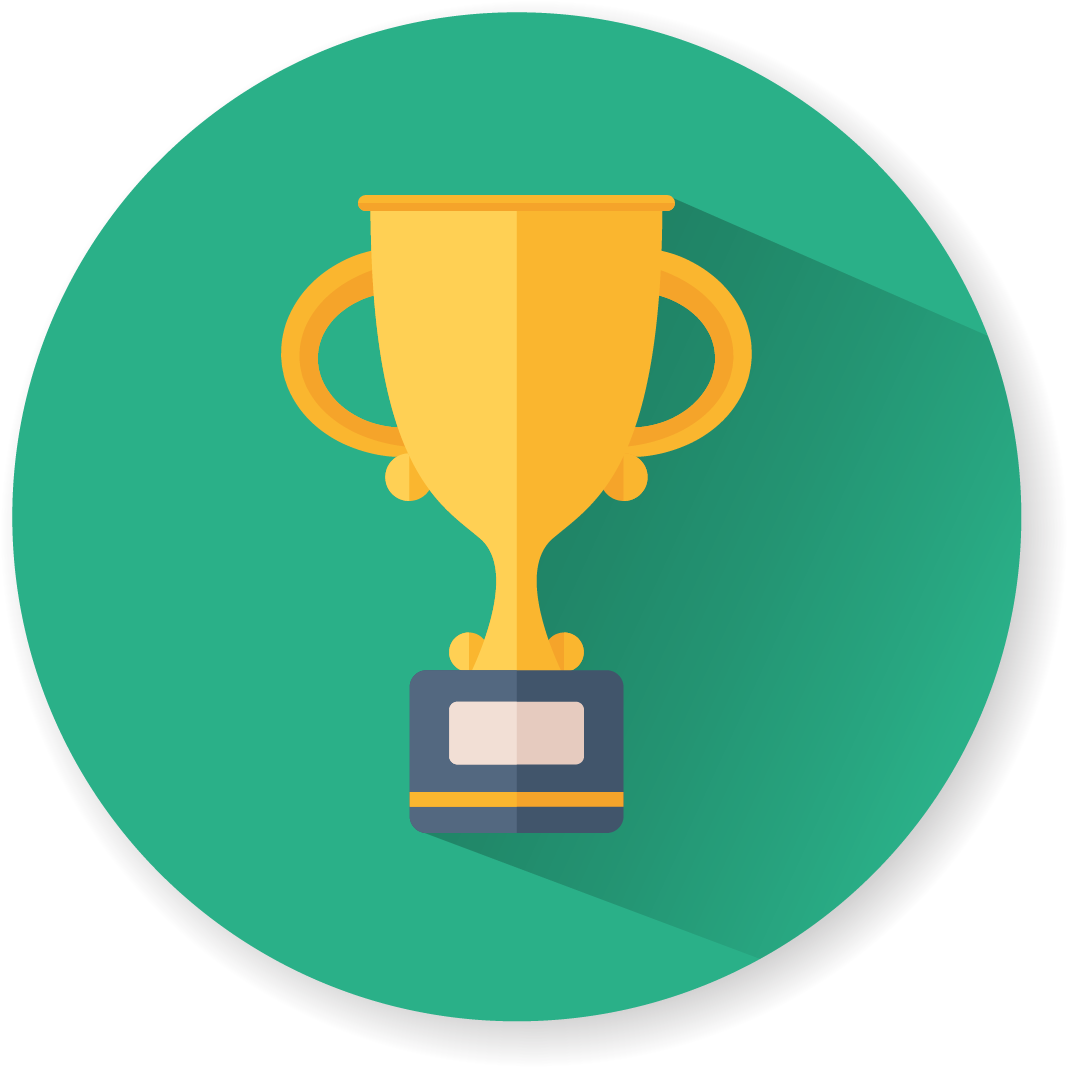 MULTIPLICANDO O PGM
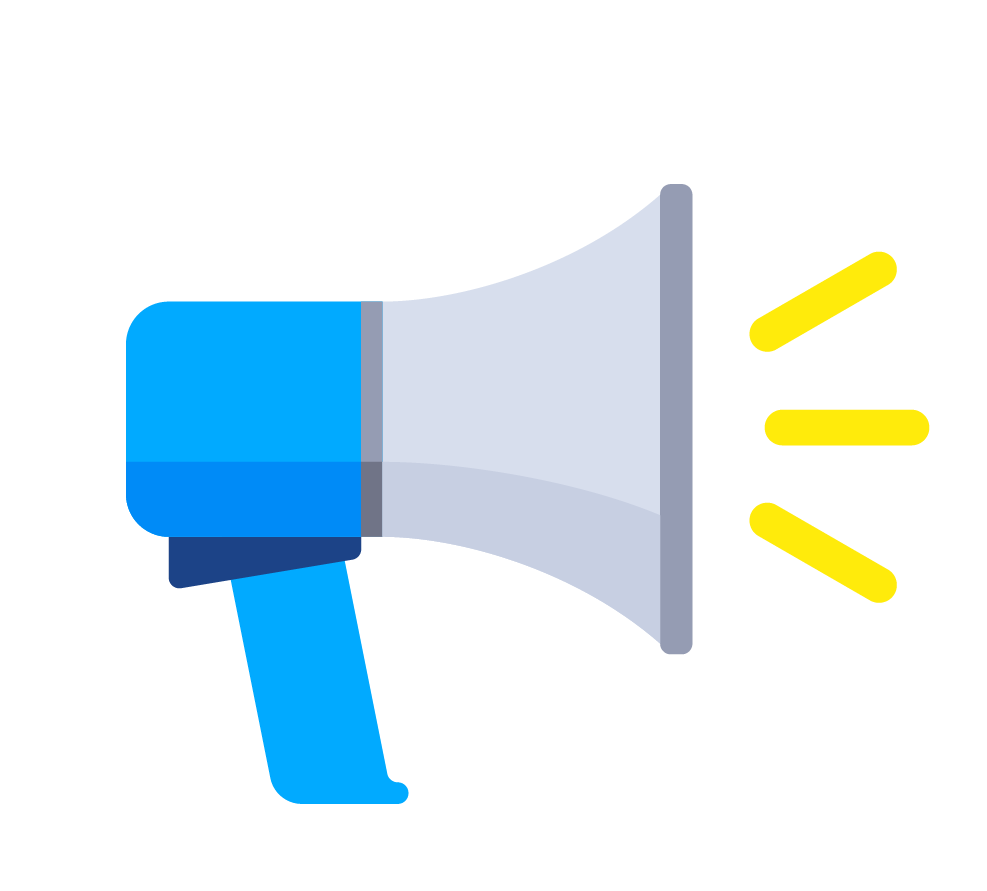 Todo PGM, quando saudável, nasce, cresce e se multiplica.
1 – Compartilhe pelo menos três razões por que precisamos deixar a visão de multiplicação clara ao grupo desde o início.

2 – Comente sobre a importância da multiplicação dos PGMs para que alcancemos mais vidas e famílias em toda a cidade.
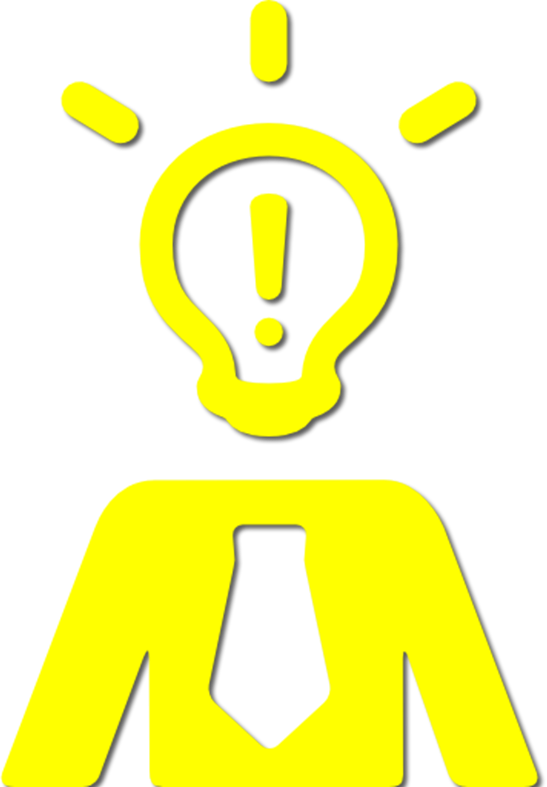